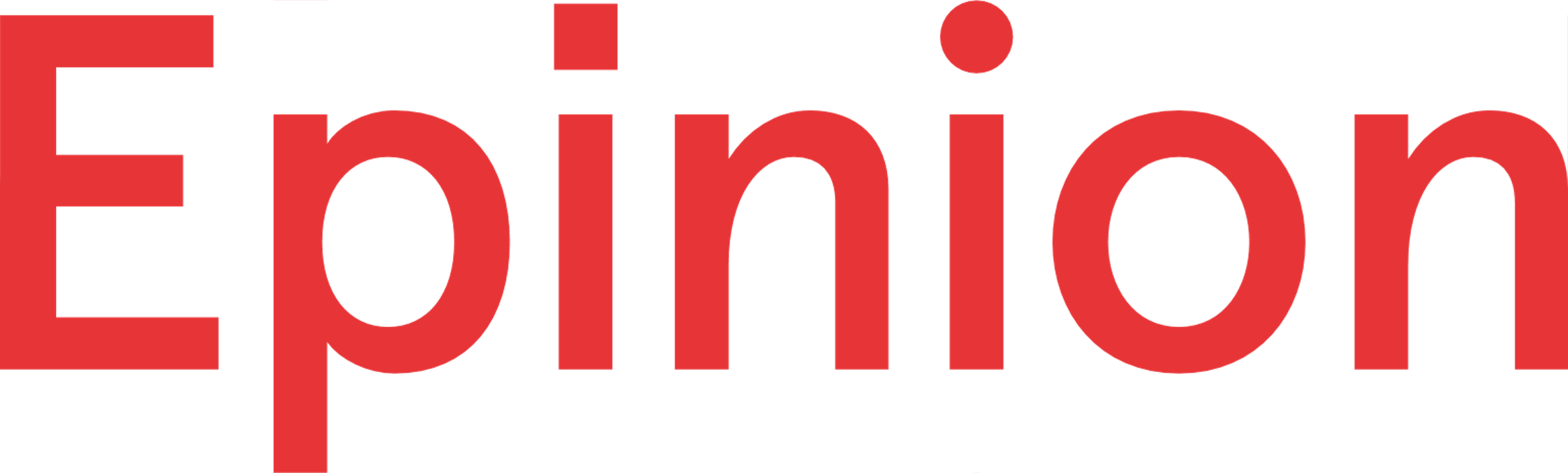 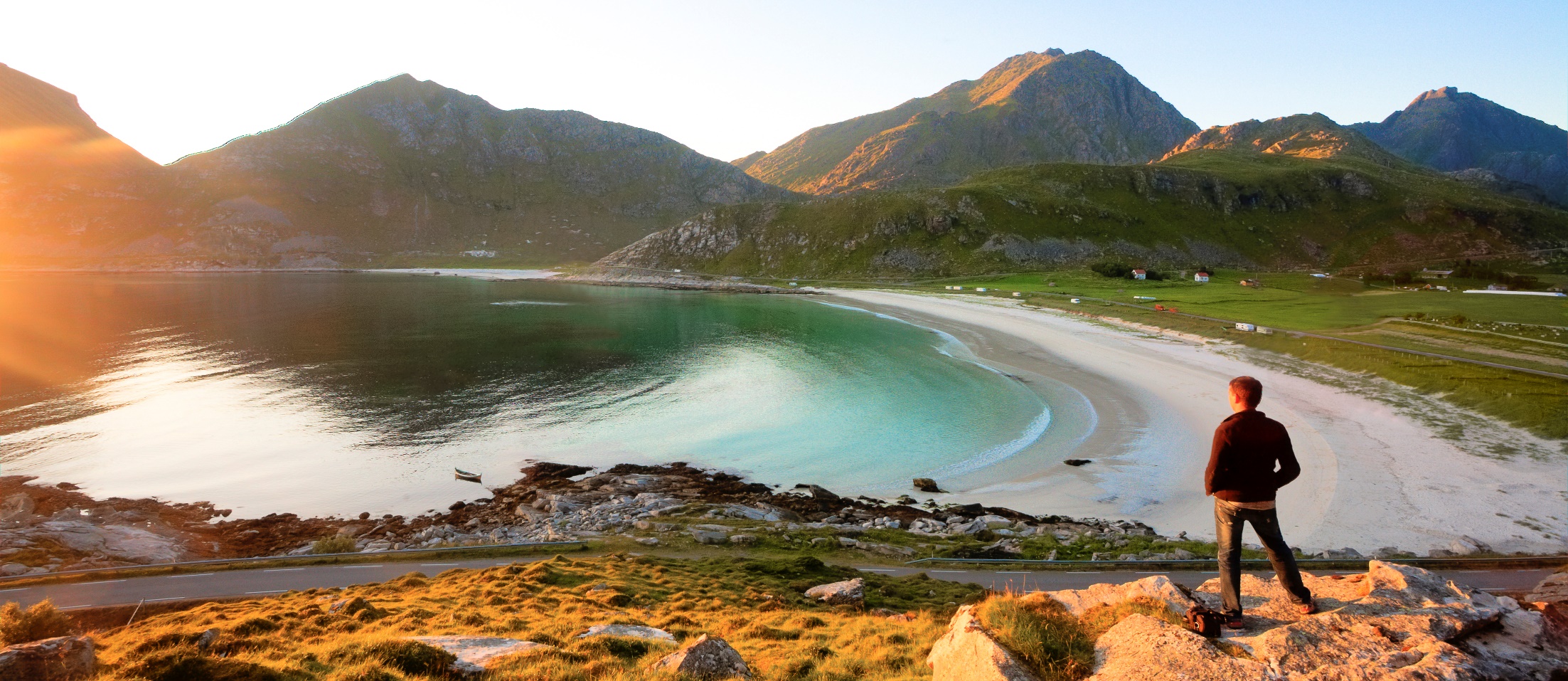 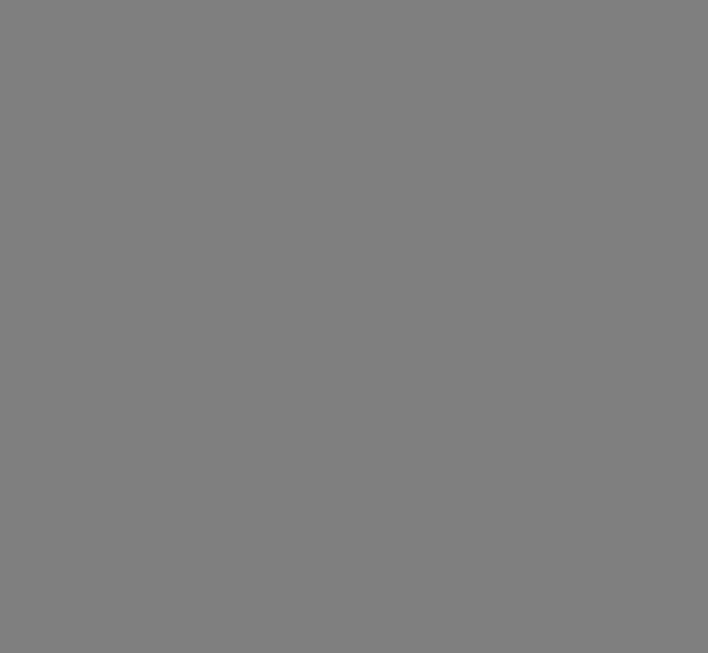 © Sónia Arrepia Photography - Visitnorway.com
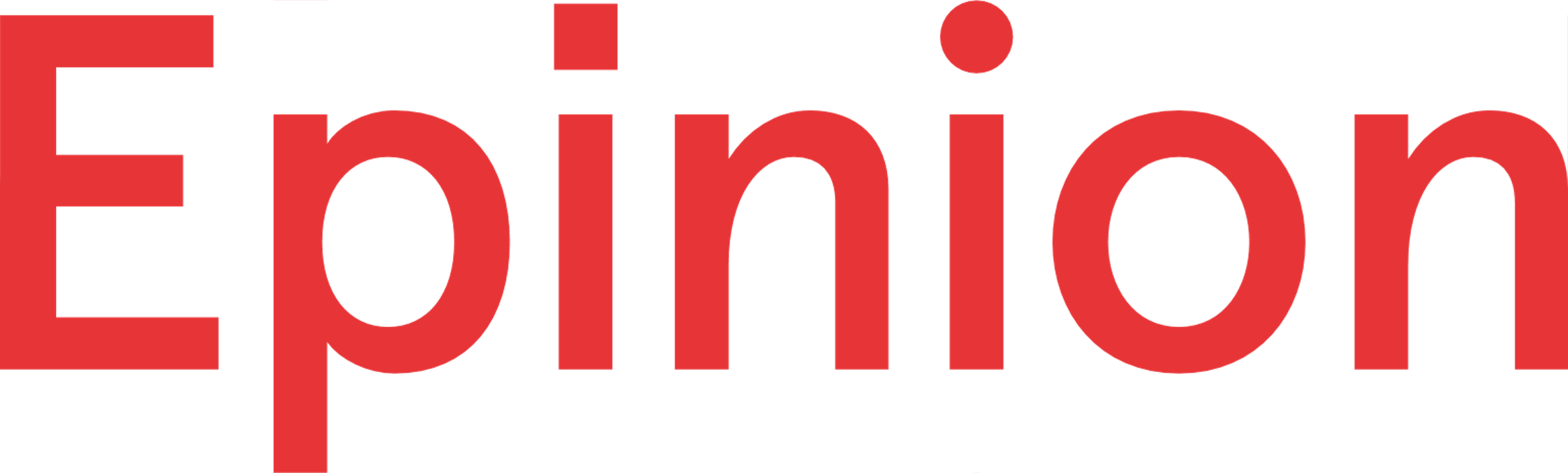 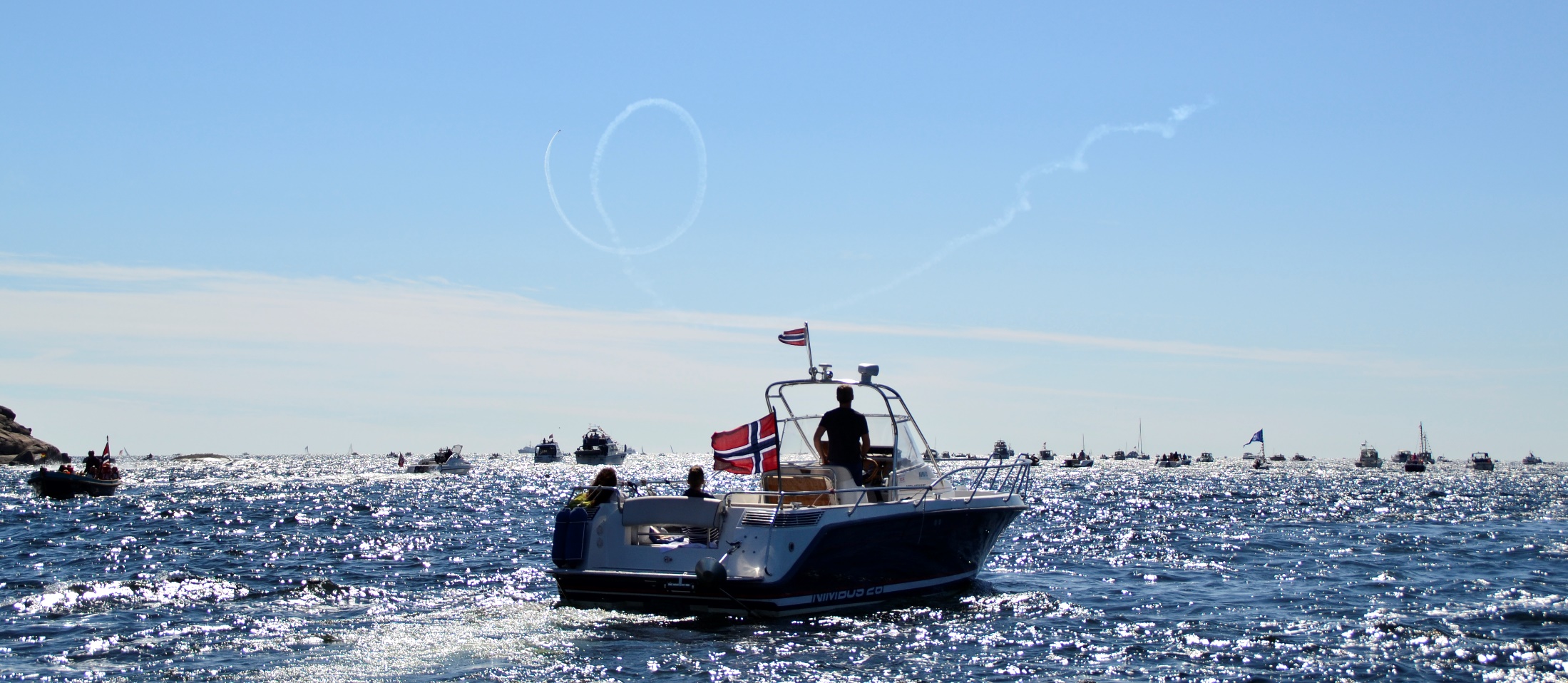 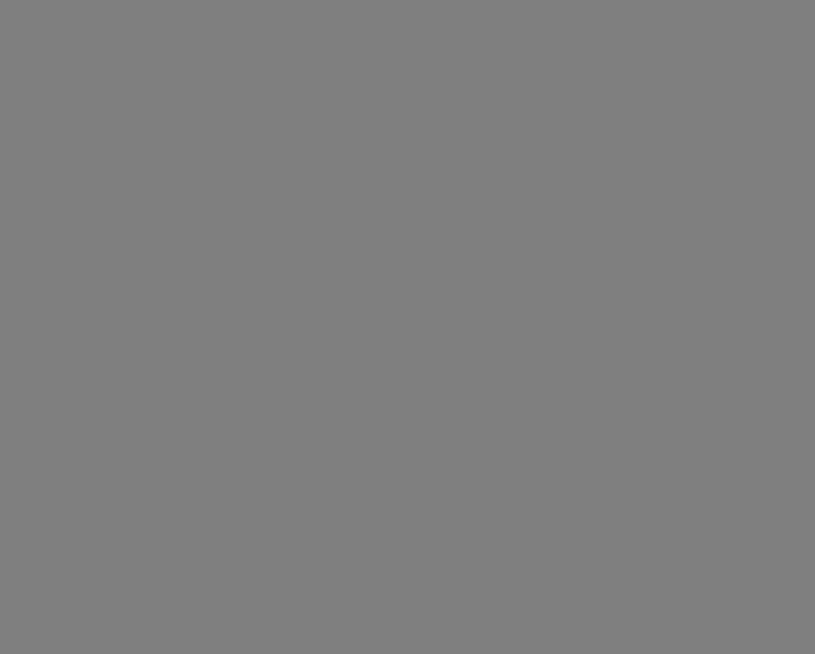 © Annegrethes / Foap / Visitnorway.com
Innledning
Danskenes ferievaner sett i lys av koronaepidemien
Denne rapporten gir et innblikk i danskenes forventninger til årets sommerferie
Formålet for undersøkelsen er å kartlegge hva norsk reiselivsnæring kan forvente av det danske markedet sett i lys av koronaepidemien – og alle dens konsekvenser. 
Undersøkelsen er utarbeidet av Epinion og Gyger på oppdrag fra Innovasjon Norge og gjennomført i uke 24 og 25 i 2020,  blant et representativt utvalg på 1 000 dansker over 18 år. På enkelte sider sammenlignes det med en tilsvarende undersøkelse gjennomført blant nordmenn i mai. 
Resultatene skal ses i lyset av at det i første del av datainnsamlingsperioden kun var mulig for dansker å reise til Norge, Tyskland og Island. Den 18. juni (da datainnsamlingen var stort sett gjennomført) åpnet den danske regjeringen for reiser til hele Europa (unntatt enkelte land/regioner) fra 27. juni. 
Denne rapporten inneholder en oppsummering av de viktigste resultatene fra undersøkelsen. I tillegg til denne rapporten er det laget en bakgrunnsrapport med mer detaljerte resultater. Samtlige rapporter er tilgjengelig på Innovasjon Norge sine nettsider. 
God leselyst!
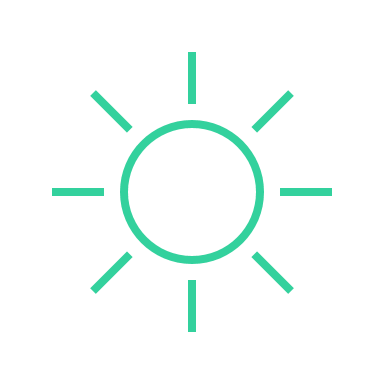 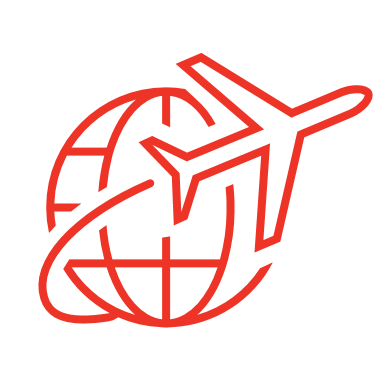 3
Hovedfunn
Oppsummering av danskenes reiseadferd sett i lys av koronaepidemien
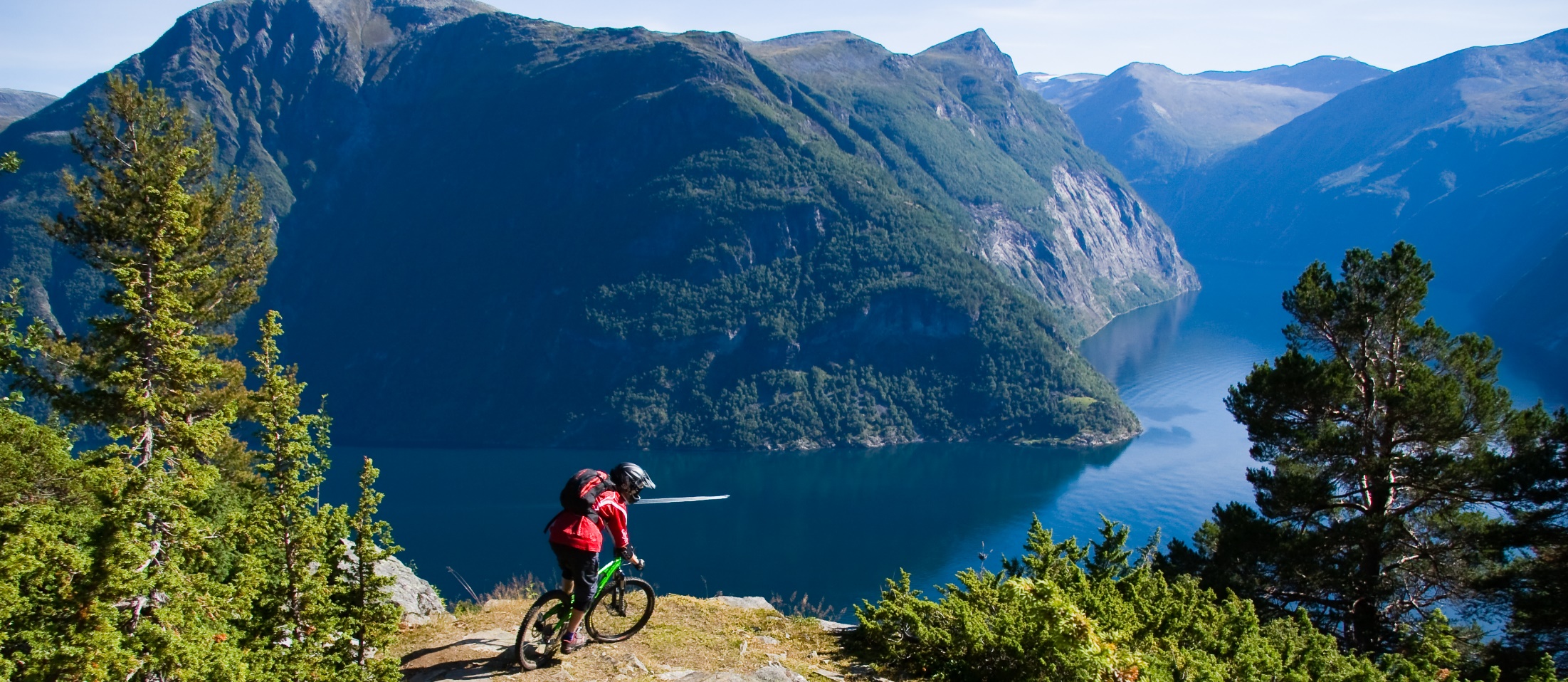 Mange dansker utsetter ferien til utlandet og vil i stedet feriere i Danmark i sommer.
Det er indikasjoner på at flere dansker vil til Norge enn normalt, men danskene som vil til utlandet reiser primært til Tyskland.
Koronakrisen gjør mange dansker bekymret for å reise, men situasjonen påvirker kun økonomien for en mindre del.
Kun litt under hver tredje dansker føler de kjenner godt til hva man kan gjøre og oppleve på en norgesferie.
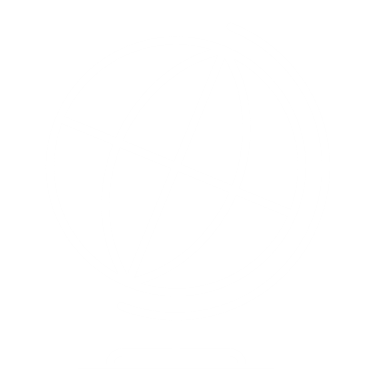 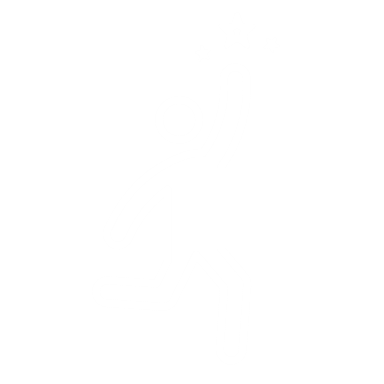 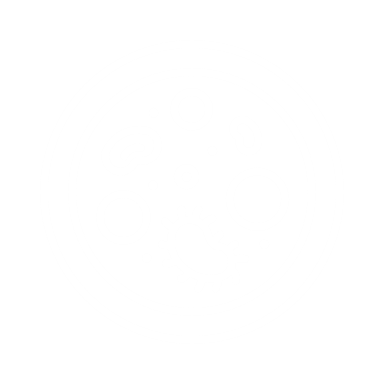 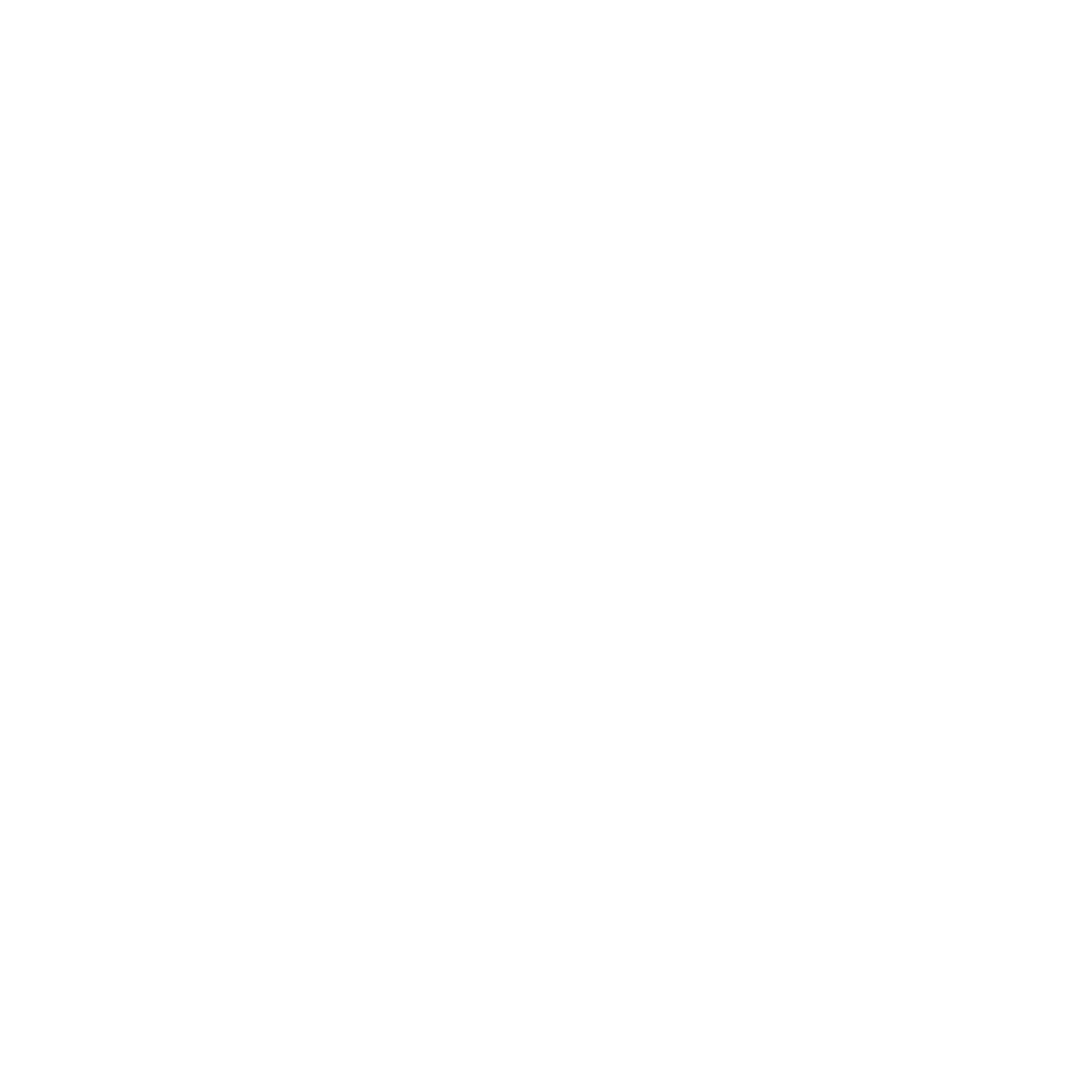 © Sveinung Myrlid / Visitnorway.com
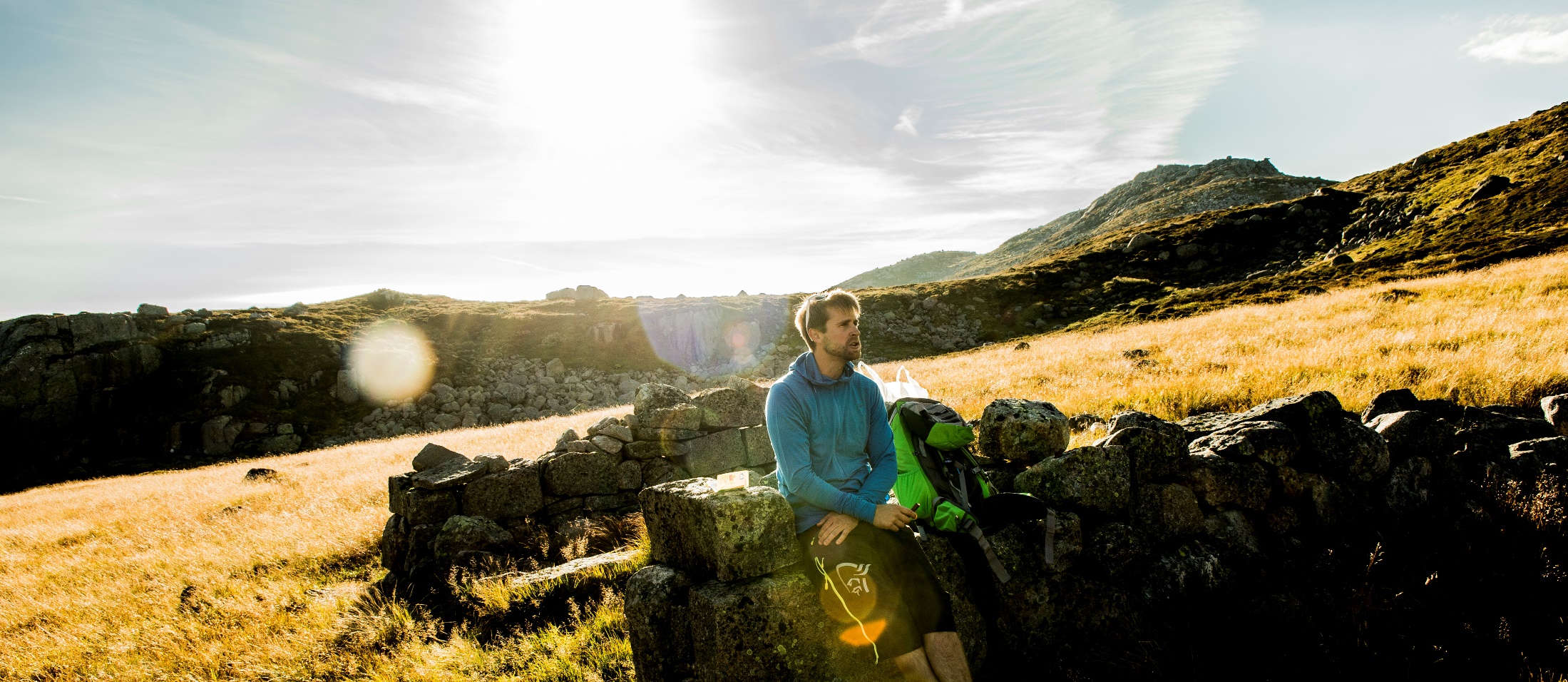 TEMA 1: Hva er danskenes forventninger til årets sommerferie?
Hvor mange blir hjemme? Hvor mange reiser utenlandsk og hvor mange vil reise til Norge? Er danskene tilbakeholdne med å planlegge ferien?
© Foap / Visitnorway.com
Danskenes forventninger til årets sommerferie
Danskene avventer og vil vente med å reise til utlandet
Få vil reise som de pleier i sommer
Mange vil vente med å bestille noe, men se tiden an
Mange synes det er vanskelig å planlegge noe når alt er usikkert og endrer seg
6
Danskenes forventninger til årets sommerferie
Langt færre enn normalt vil reise ut av landet i sommer
Kun 6 prosent vil kun reise på ferie til utlandet og 15 prosent vil reise på en utenlandsferie. Normalt ligger denne andelen på ca. 40 prosent* av danskene. 
Andelen som overhodet ikke vil reise på ferie i sommer er også høyere. Normalt er det rundt 20 prosent* av dansker som ikke reiser på ferie.
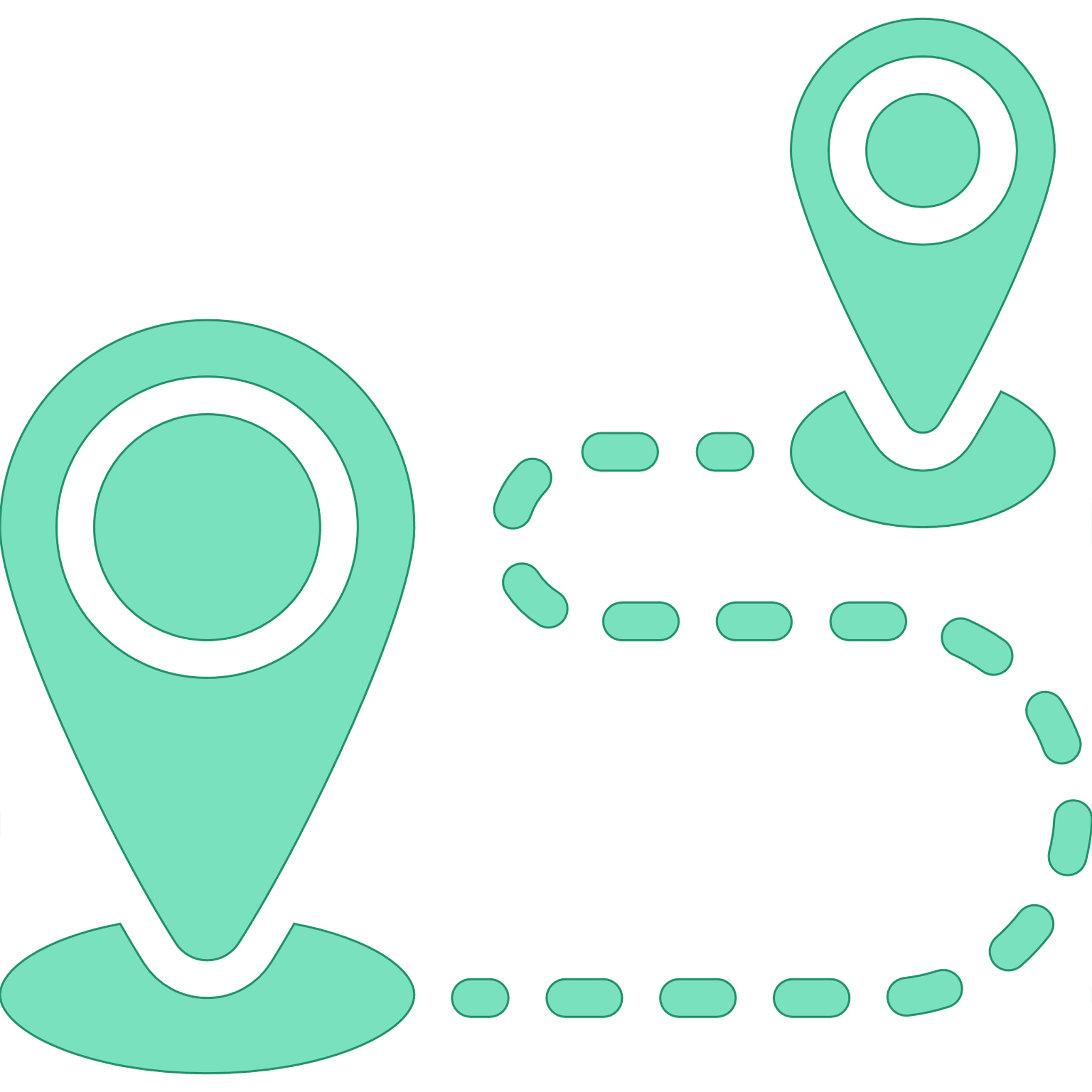 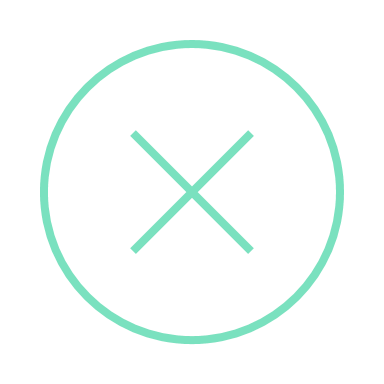 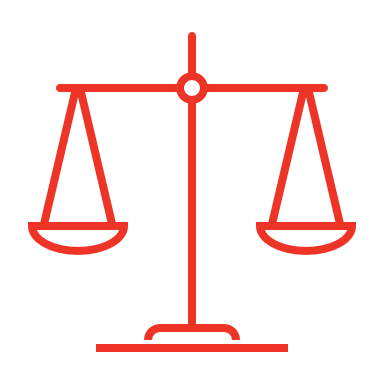 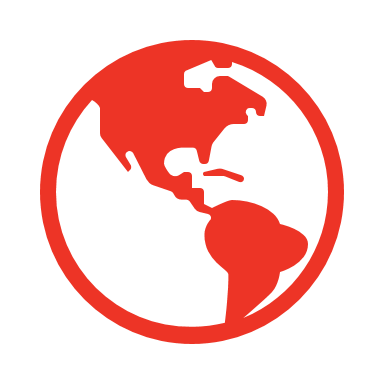 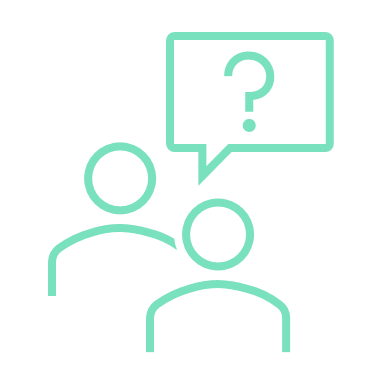 * Kilde: Epinions årlige reiseanalyse ”Sådan Rejser Danskerne”. Andel dansker 18+ som reiser til utlandet juni til august.
7
Danskenes forventninger til årets sommerferie
Indikasjoner på at flere dansker vil til Norge enn normalt
Ca. 2,3 prosent vil reise til Norge i sommer. Den tilsvarende andelen var 1,8 prosent i 2019 og 1,9 prosent i 2018*.  Forskjellen er ikke statistisk signifikant, men indikerer dog at flere vil velge Norge. 
Man må imidlertid være klar over at det i første del av datainnsamlingsperioden kun var mulig for dansker å reise til Norge, Tyskland og Island. Den 18. juni (da datainnsamlingen var stort sett gjennomført) åpnet den danske regjeringen for reiser til hele Europa (unntatt enkelte land) fra den 27. juni.
* Kilde: Epinions årlige reiseanalyse ”Sådan Rejser Danskerne”. Andel dansker 18+ som reiser til Norge juni til august.
8
Danskenes forventninger til årets sommerferie
Reiseråd fra myndigheter, og muligheten for å reise på trygg og sikker måte, er avgjørende
Reiseråd fra myndighetene er avgjørende for mange og disse ble senest endret 18. juni. Det kan tyde på at flere kanskje allikevel vil reise til utlandet.
9
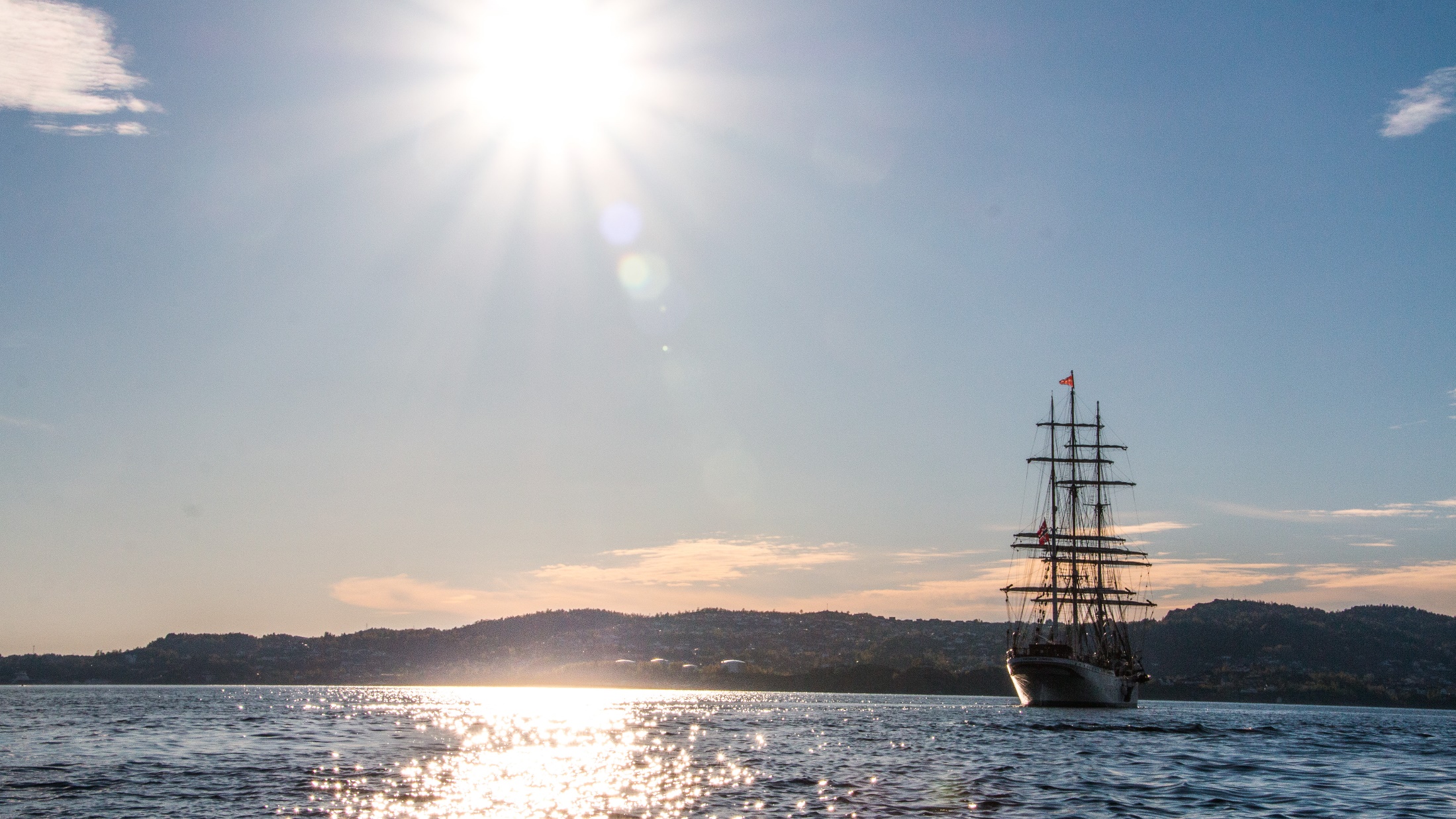 TEMA 2: Hvordan ser den potensielle norgesferien ut for danskene?
Hva er barrierene for å reise til Norge? Og hvis danskene reiste til Norge, hvordan ville ferien så se ut: Hvordan kommer de til Norge? Hvilke aktiviteter vil de gjøre? Hvordan vil de overnatte?
© Skiinformantie.nl
Innblikk i gruppen som vil reise til Norge i år
De yngre forventer i større grad å reise til Norge i år, og flere av disse har vært i Norge tidligere
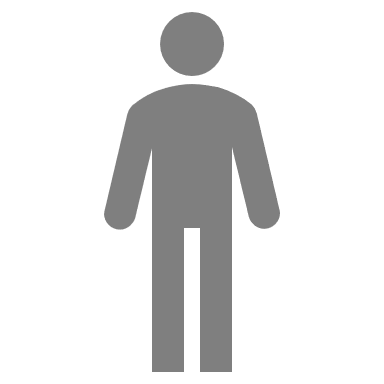 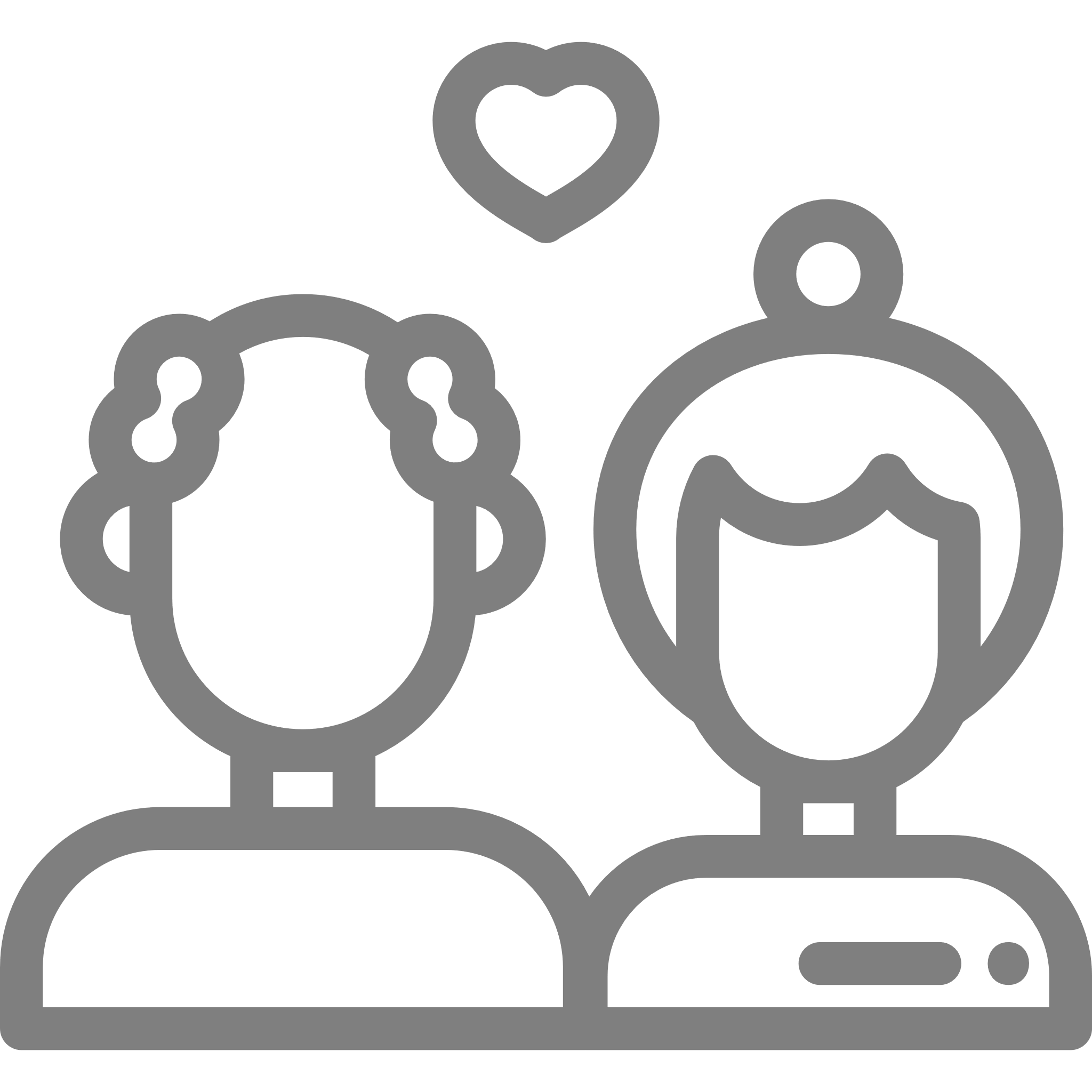 NORDJYLLAND
HOVEDSTADEN
23%
14%
14%
14%
35%
15%
23%
22%
10%
31%
MIDTJYLLAND
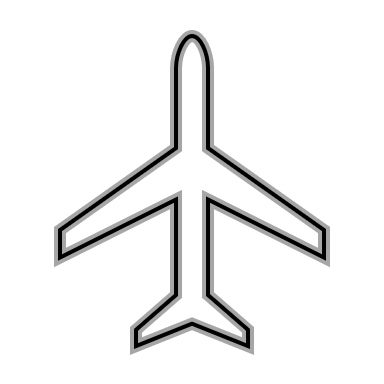 SJÆLLAND
SYDDANMARK
11
Den potentielle norgesferie
Hvis danskene drar til Norge blir det særlig for korte reiser opp til en uke
Generelt om dette og de neste to sidene: Kun ca. 25 respondenter har svart at de vil til Norge. Resten har forholdt seg hypotetisk til spørsmålene.
12
Den potentielle norgesferie
Flest vil med bil og ferge til Norge – og de vil overnatte på hotell eller hytte
13
Den potentielle norgesferie
Danskene ønsker både fjord, fjell og byopplevelser
14
Barrierer for å reise til Norge på ferie
De viktigste barrierene for ikke å reise til Norge i sommer er at man heller vil feriere i Danmark, at man synes Norge er dyrt, man vil heller til andre land eller overhodet ikke har vurdert det
15
Danskenes oppfattelse av å feriere i Norge
Kun 31 prosent av danskene er helt eller delvis enige i at de kjenner godt til hva man kan oppleve på norgesferie
16
TEMA 3: Hvilke konkrete Covid-19 bekymringer har danskene og hvordan påvirker krisen feriebudsjettet?
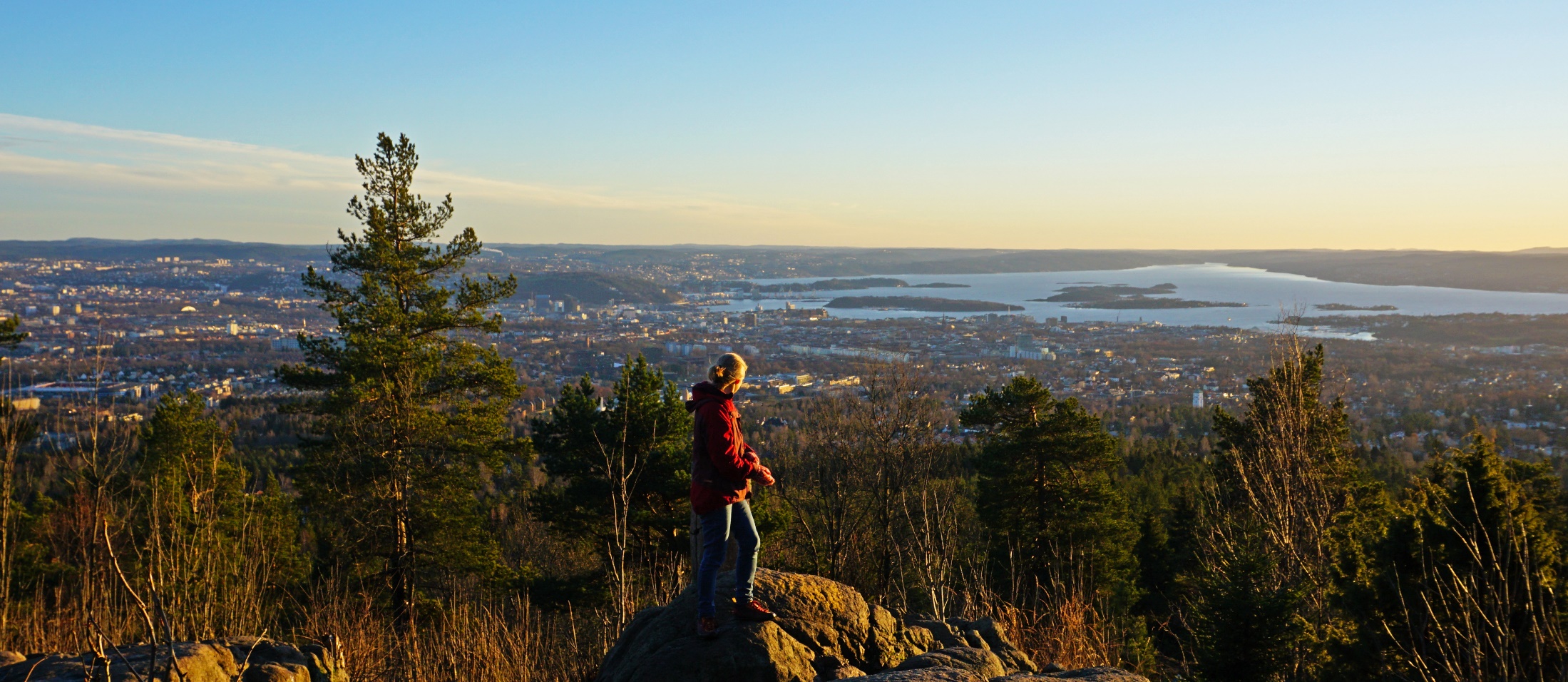 Hvilke bekymringer har danskene i forhold til å reise etter Covid-19? Hvordan påvirker krisen deres økonomisk situasjon og feriebudsjett?
© VisitOSLO/Tord Baklund
Covid-19 bekymringer
Mange danskere er bekymret for å bli smittet på en feriereise
Danskene vil unngå steder med mange mennesker og mange er bekymret for å fly.
Færre er bekymret for å reise med ferge eller bo på hotell.
18
Covid-19 bekymringer
Mange danskere er bekymret for å bli smittet på en feriereise
Danskene vil unngå steder med mange mennesker og mange er bekymret for å fly.
Færre er bekymret for å reise med ferge eller bo på hotell.
19
Covid-19 bekymringer for de personer, der vil reise til Norge i år
Dansker som vil reise til Norge, er i mindre grad bekymret for å bli smittet på en feriereise
20
Økonomisk påvirkning
En relativt liten del av danskene forventer at koronakrisen vil påvirke dem negativt økonomisk
21
Økonomisk påvirkning
Samlet vil danskene bruke mindre penger enn normalt på ferie i sommer
27 prosent vil bruke mindre penger på ferier enn normalt.
Flertallet har dog ikke kuttet ned på feriebudsjettet.
22
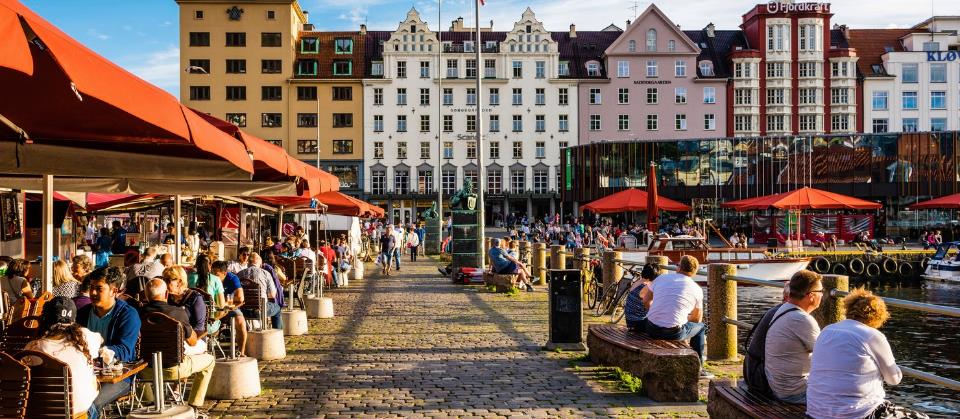 TEMA 4: Hvordan ser danskenes ferieplaner ut på lengre sikt?
Vil danskenes reiselyst forandres den kommende tiden? Hvilke forventninger kan Norge ha til danskenes ferieplaner i høst og vinter?
© Bergen Reiselivslag / Robin Strand - visitBergen.com
Koronaens påvirkning av danskenes ferievaner
Mange forventer at de vil komme til å reise som før, men en stor del vil reise mindre til utlandet og mindre med fly
44 prosent er enige i at de kommer til å reise igjen akkurat som før koronakrisen, men en stor del forventer at de vil reise mindre til utlandet og unngå fly i større grad
9 prosent sier at de vil reise mer til Norge – se mer om dem på neste side.
24
Innblikk i gruppen som vil reise mere til Norge
De yngre forventer i større grad å reise til Norge de kommende år – sannsynligvis både påvirket av skiferie- og sommerferieplaner
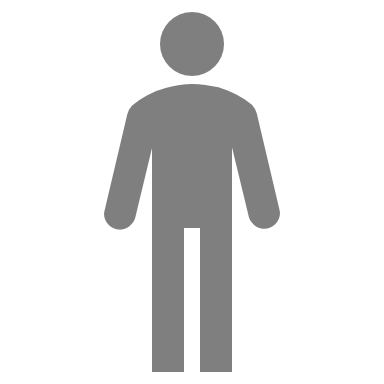 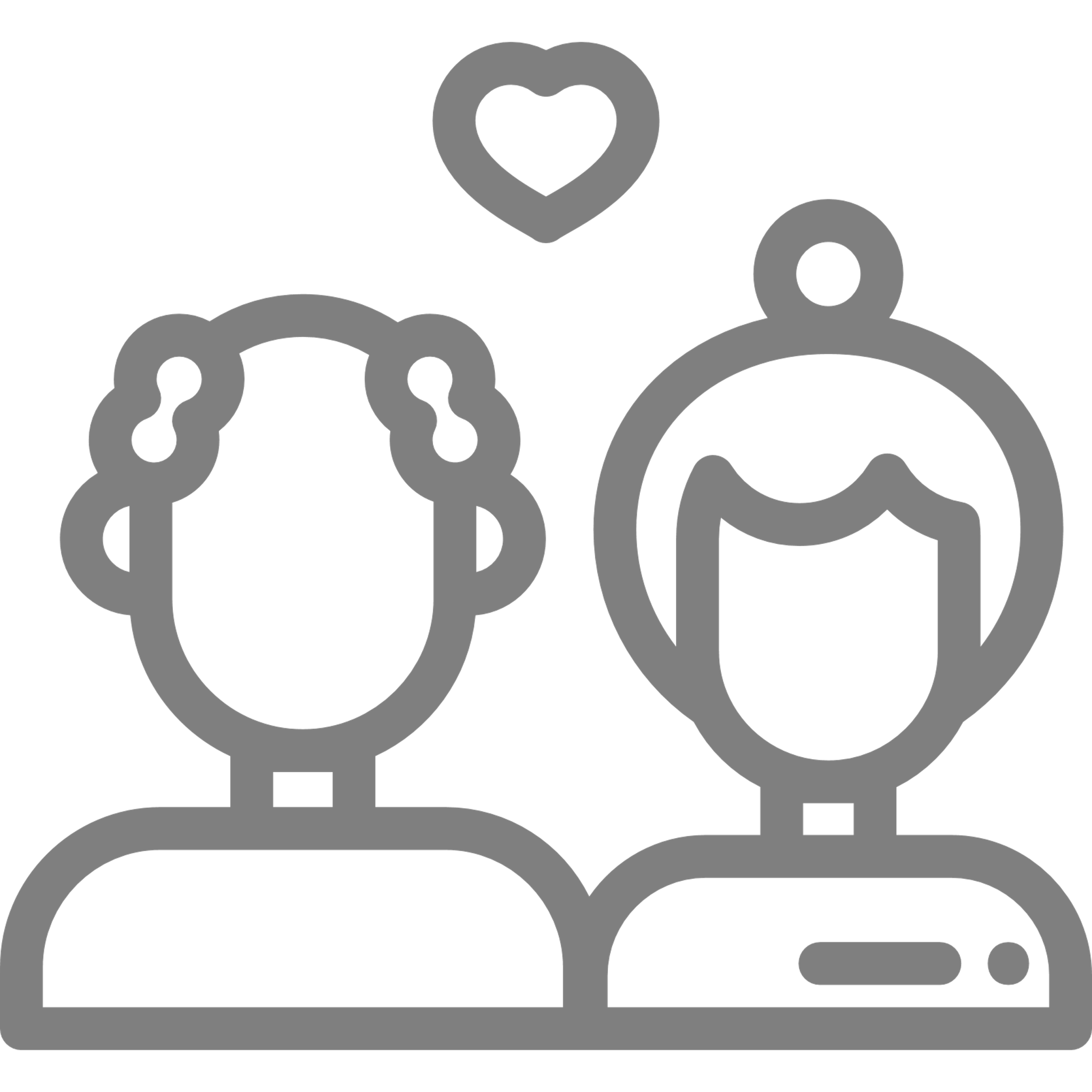 NORDJYLLAND
HOVEDSTADEN
26%
14%
11%
20%
32%
10%
15%
21%
22%
MIDTJYLLAND
30%
SJÆLLAND
SYDDANMARK
25
Danskernes ferielyst til høst og vinter
En del dansker forventer å ha høstferie eller skiferie i Norge
Norges markedsandel for skiferie i Danmark er normalt ca. 30 prosent (på nivå med Østerrike)*.
Her er kun spurt til Norge og «annet land», hvilket kan øke andelen som svarer Norge, men det peker på at Norges markedsandel kan økes til 50 prosent den kommende vinteren da like mange svarer Norge og «annet land».
* Kilde: Epinion for Innovasjon Norge ”Skiturismen Vinteren 2019”
26
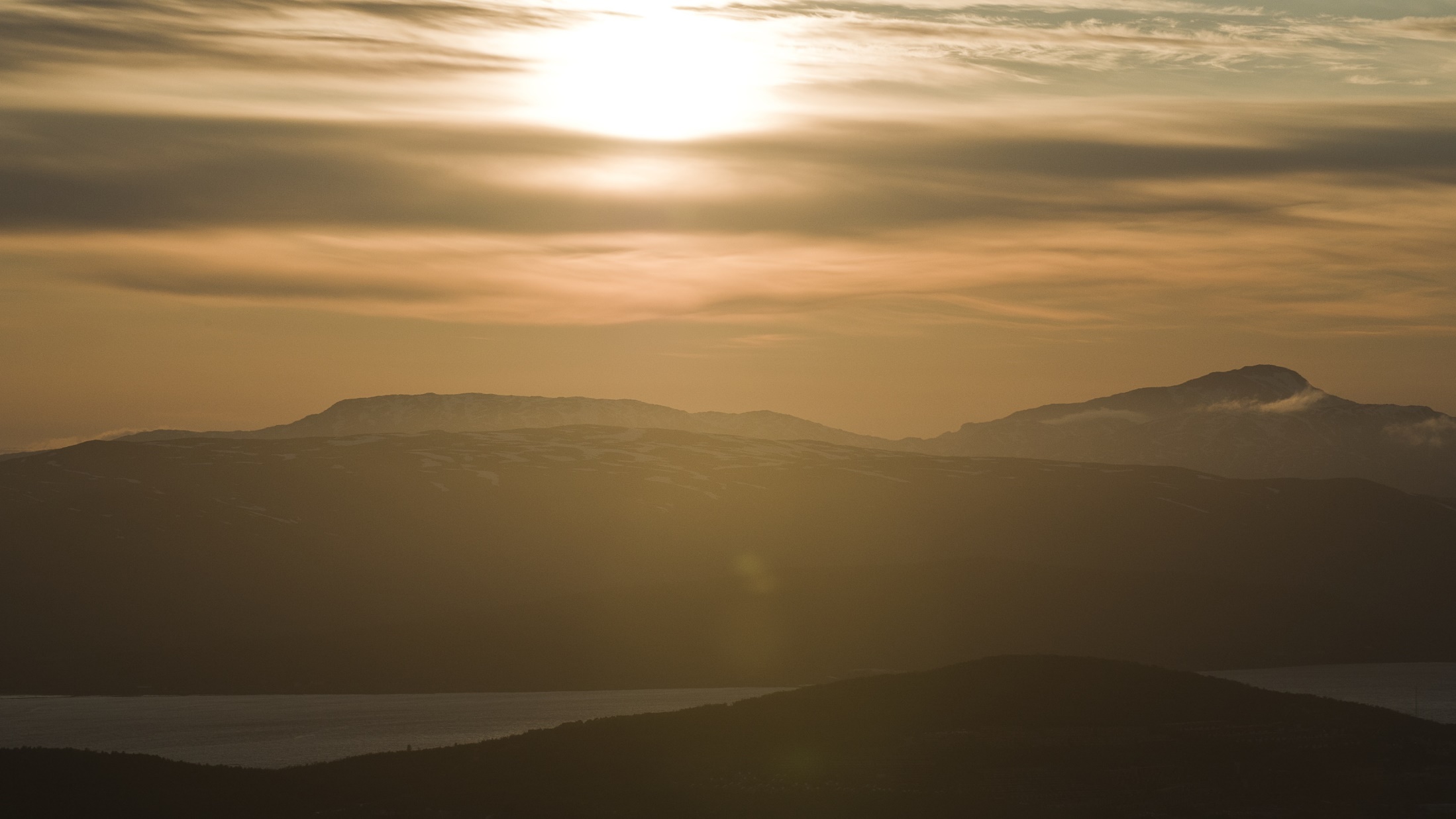 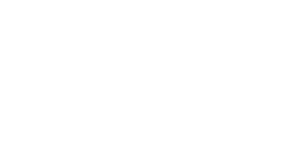 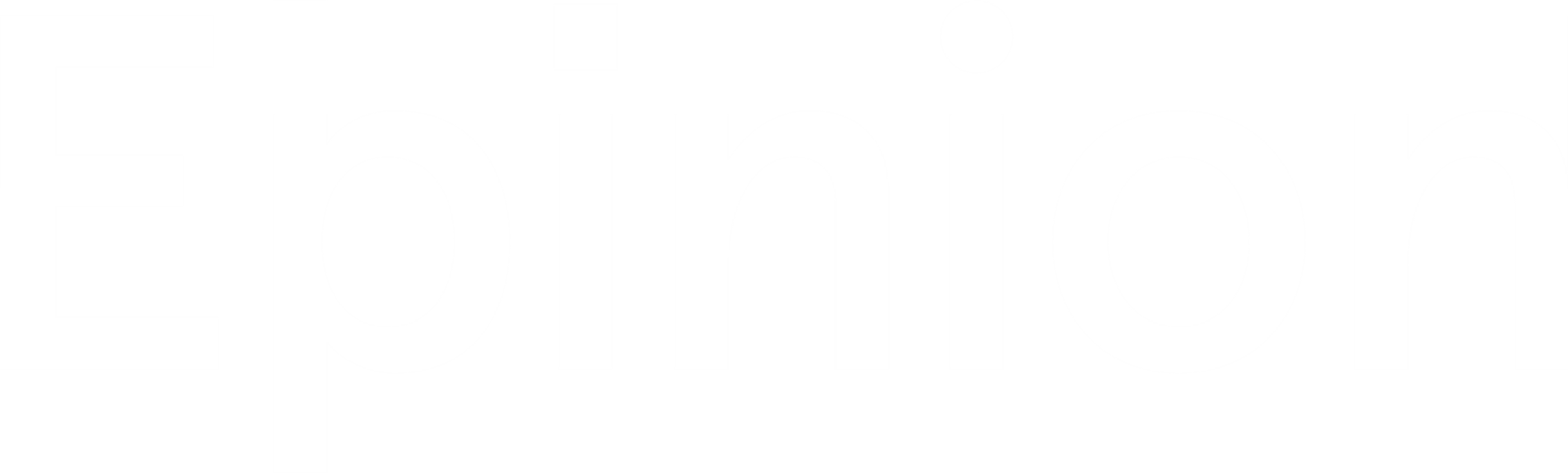 Epinion Copenhagen
Epinion Aarhus
Ryesgade 3F
2200 Copenhagen N  
Denmark
T: +45 87 30 95 00
E: copenhagen@epinionglobal.com
www.epinionglobal.com
Hack Kampmanns Plads 1-3 
8000 Aarhus C  
Denmark
T: +45 87 30 95 00
E: aarhus@epinionglobal.com
www.epinionglobal.com
© CH - Visitnorway.com